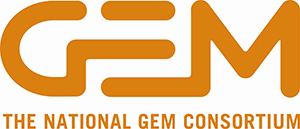 ADC Transmission
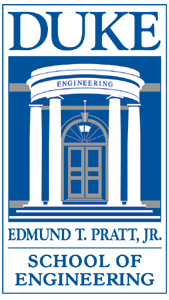 Mauricio Villa	
GEM Fellow, Duke University
16 August, 2016
Outline
ADC Introduction
ADC Transmission Options
BRECOFlex Belts
NEXEN Roller Pinion Gear
Conceptual Design of Motor Platform
Questions
2
8/16/2016
ADC Introduction
DESI -- Dark Energy Spectrographic Instrument
Mayall Telescope at Kitt Peak, AZ
ADC -- Atmospheric Dispersion Corrector lens	
There are 2 lenses used to correct for light dispersion caused by the atmosphere
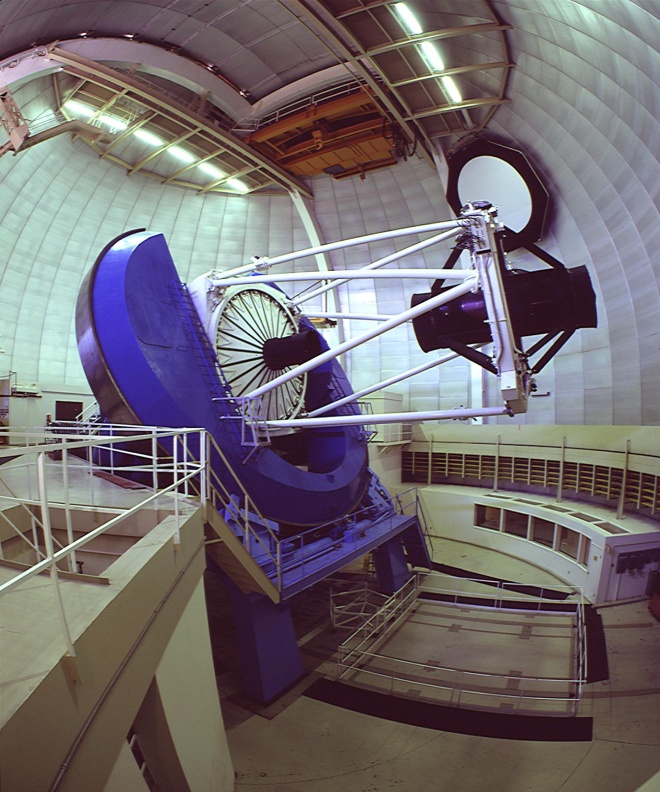 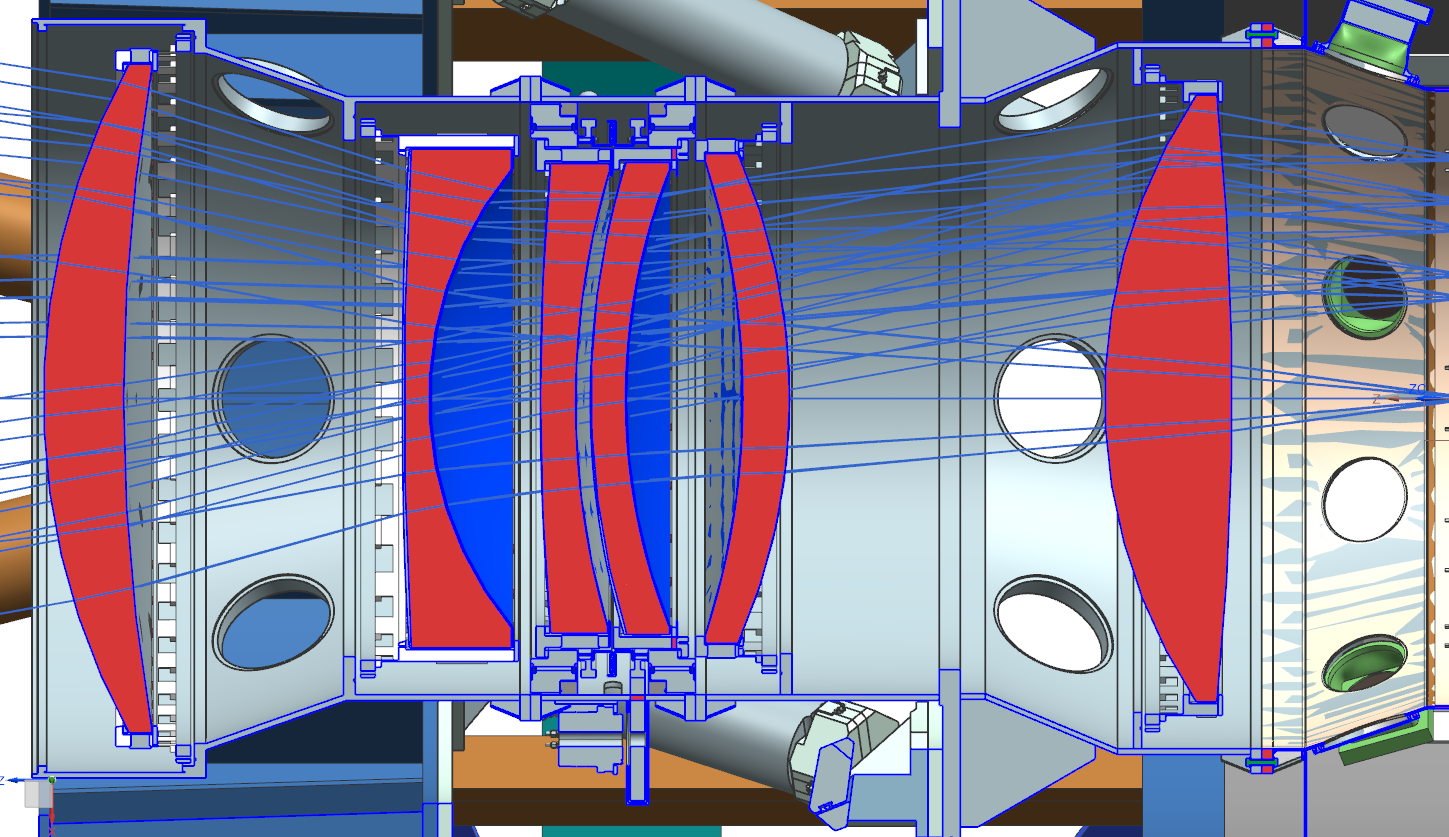 3
8/16/2016
ADC Introduction: Specifications
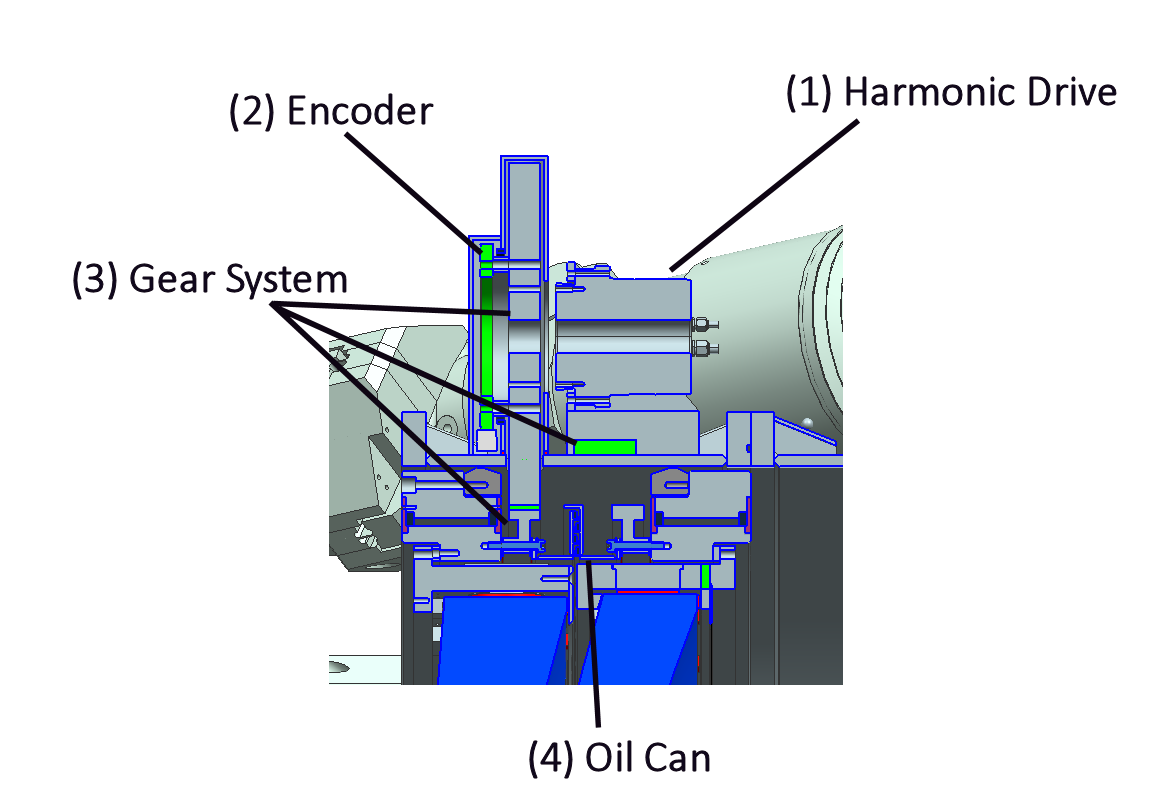 Harmonic Drive
Bearing
Bearing
Lens
Lens
4
8/16/2016
ADC Introduction: Specifications
5
8/16/2016
Outline
ADC Introduction
ADC Transmission Options
BRECOFlex Belts
NEXEN Roller Pinion Gear
Conceptual Design of Motor Platform
Questions
6
8/16/2016
Mating specifications for Pinion and Gear
From HarmonicDrive SHA series manual
SHA25A-SG : bolt circle, bolt sizing and tolerances
From KAYDON Spec Drawing
DWG 19691A01: bolt circle, bolt sizing and tolerances
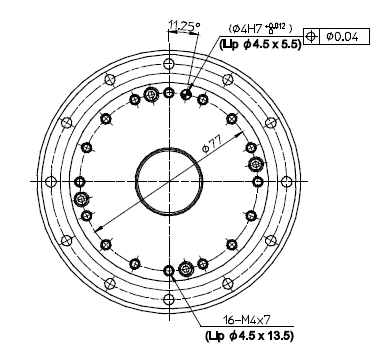 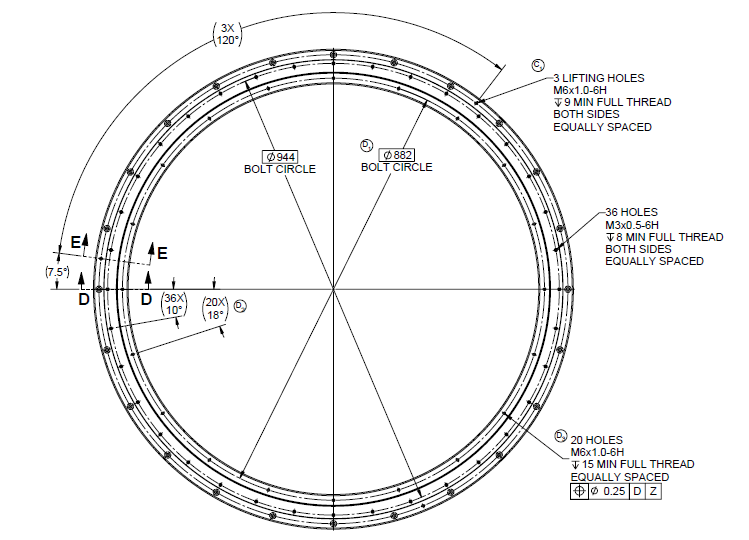 7
8/16/2016
BRECOFlex Transmission System Components
8
8/16/2016
BRECOFlex Considerations
Allowable Tensile Strength
Tooth Shear Strength
Belt stiffness
Backlash, Slipping teeth
Pretension
Space constraints
Size of idlers
Width of belt
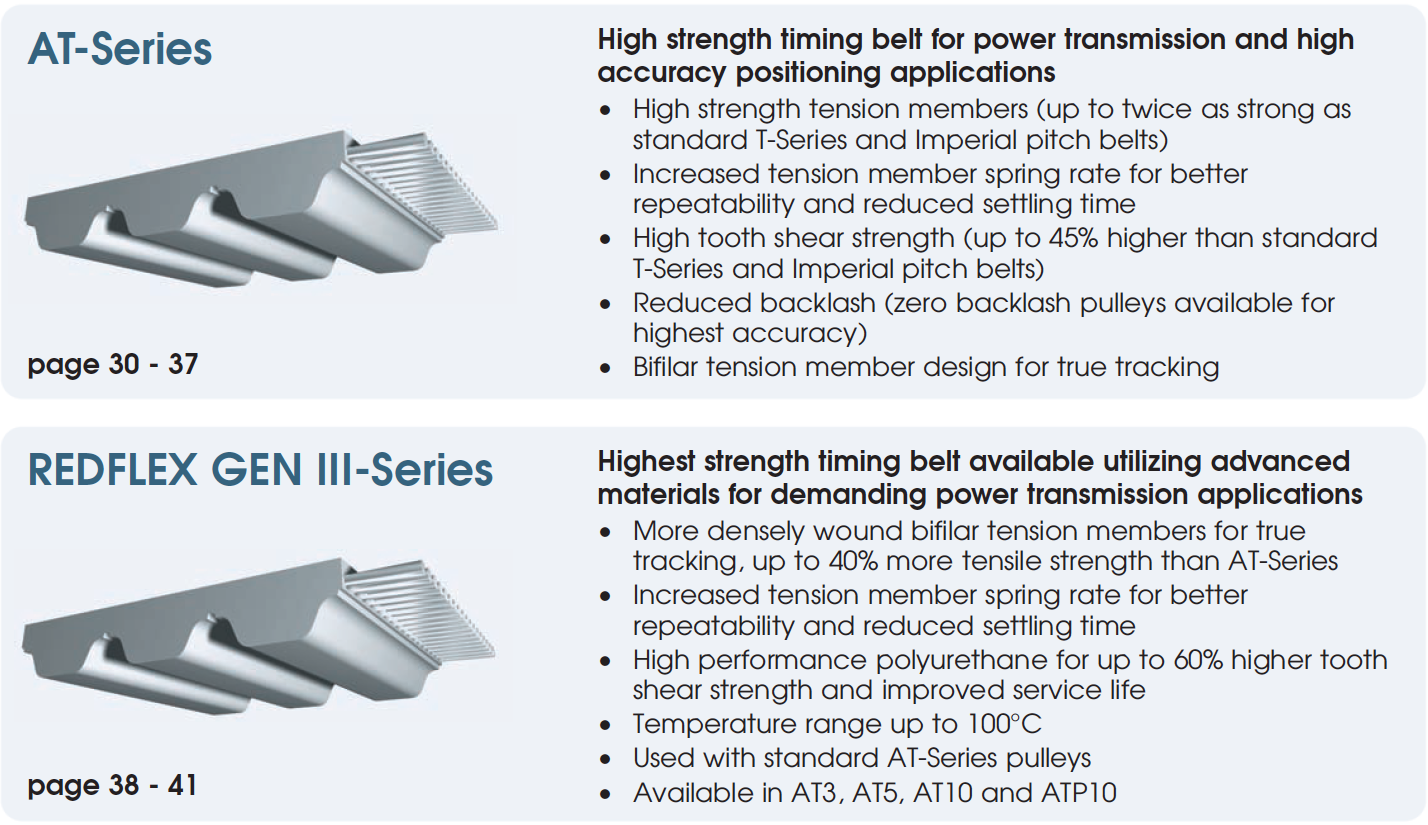 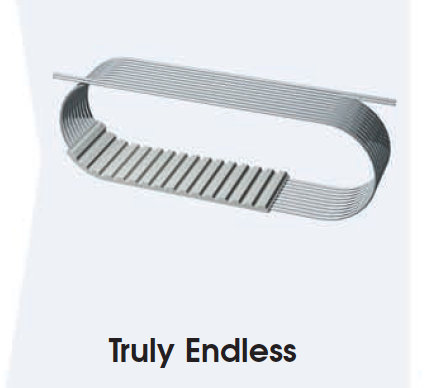 9
8/16/2016
BRECO Flex Drive: ADC layout Configuration based on the std sizes.
allow for a belt length of 3350mm
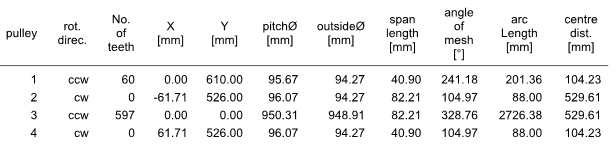 10
8/16/2016
BRECO Flex Drive: ADC layout Configuration
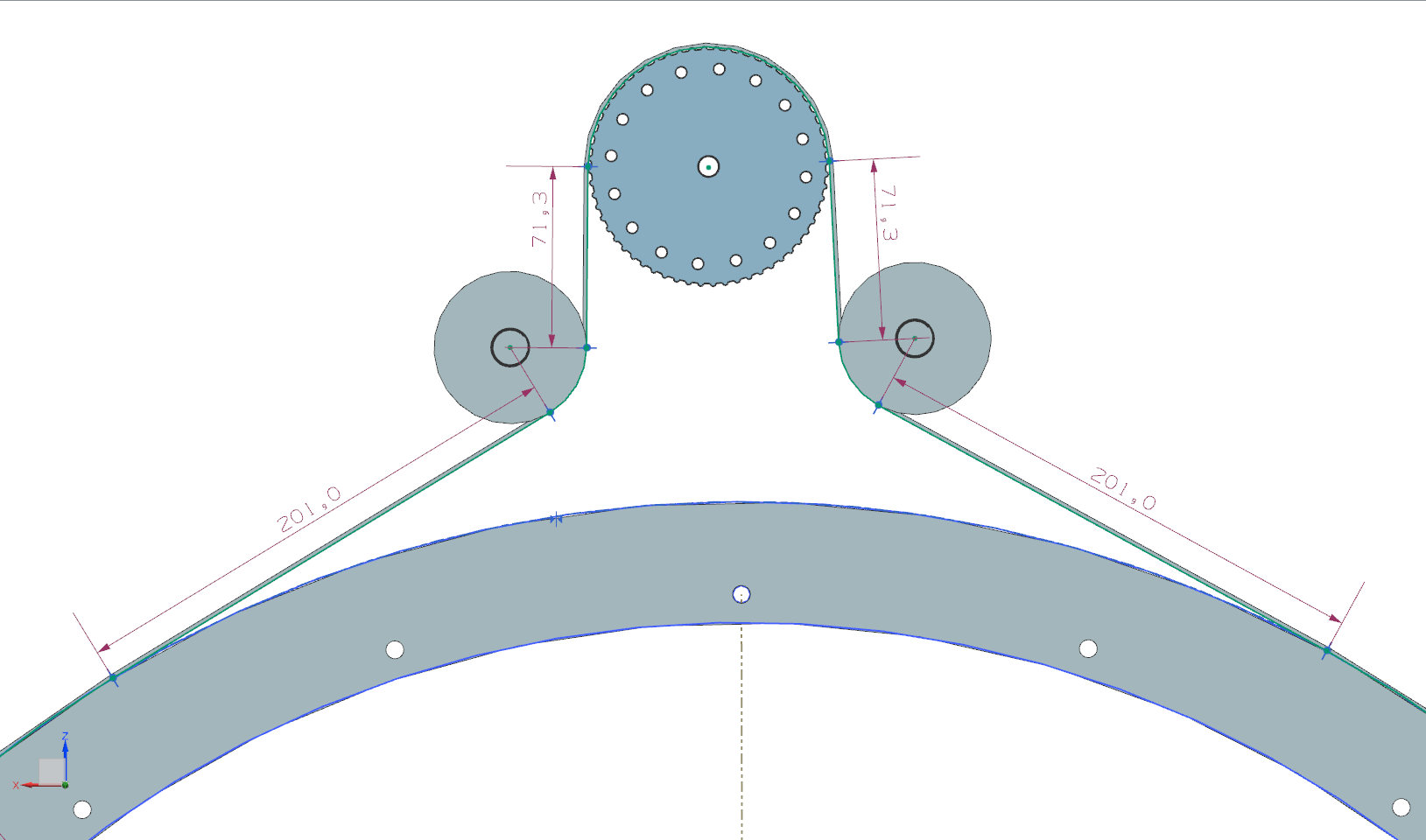 11
8/16/2016
NEXEN Transmission System
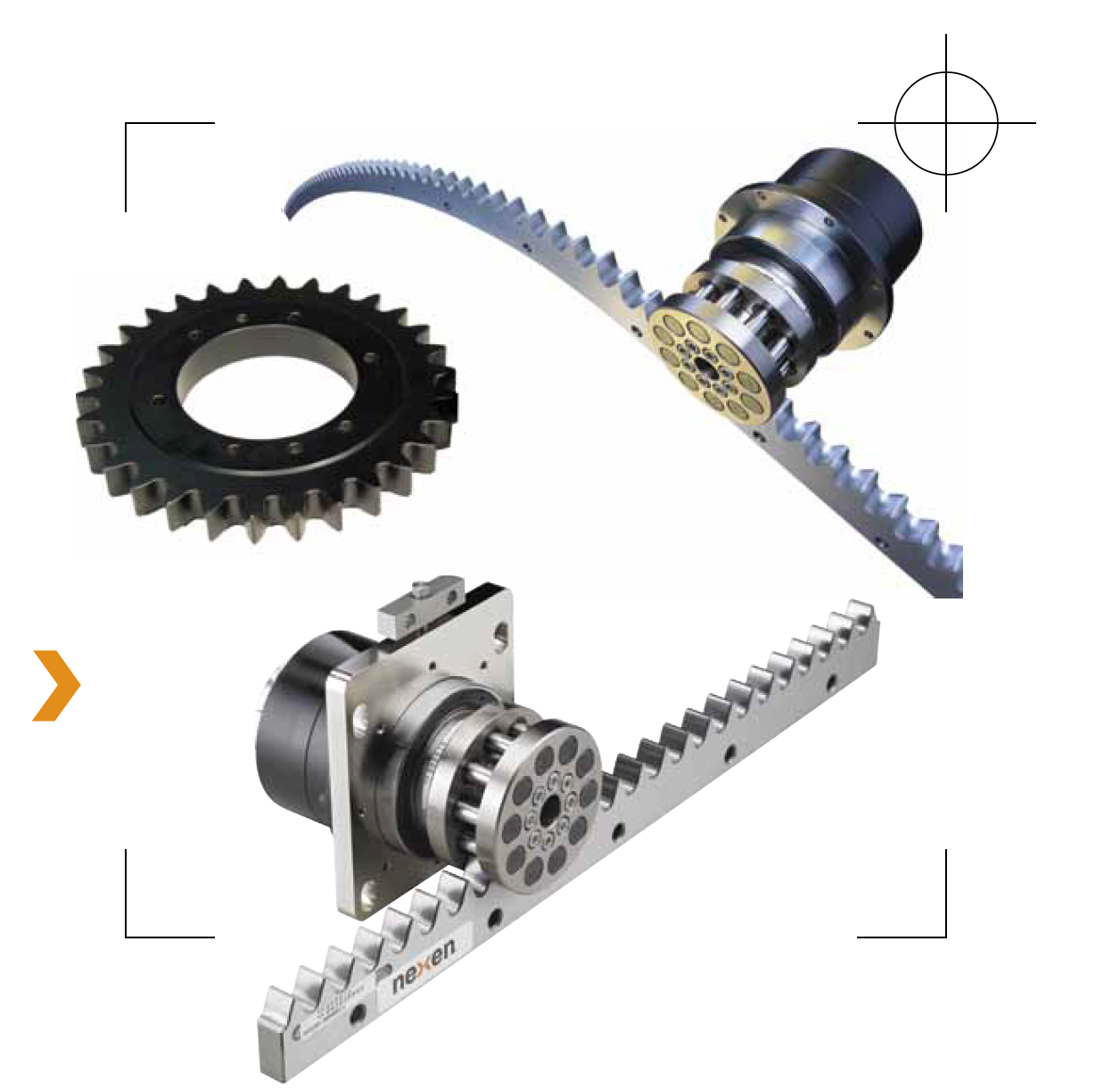 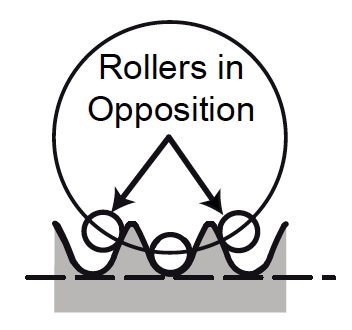 12
8/16/2016
NEXEN Transmission System
NEXEN catalog options do not satisfy our size requirements.
Worked with NEXEN to develop a custom design
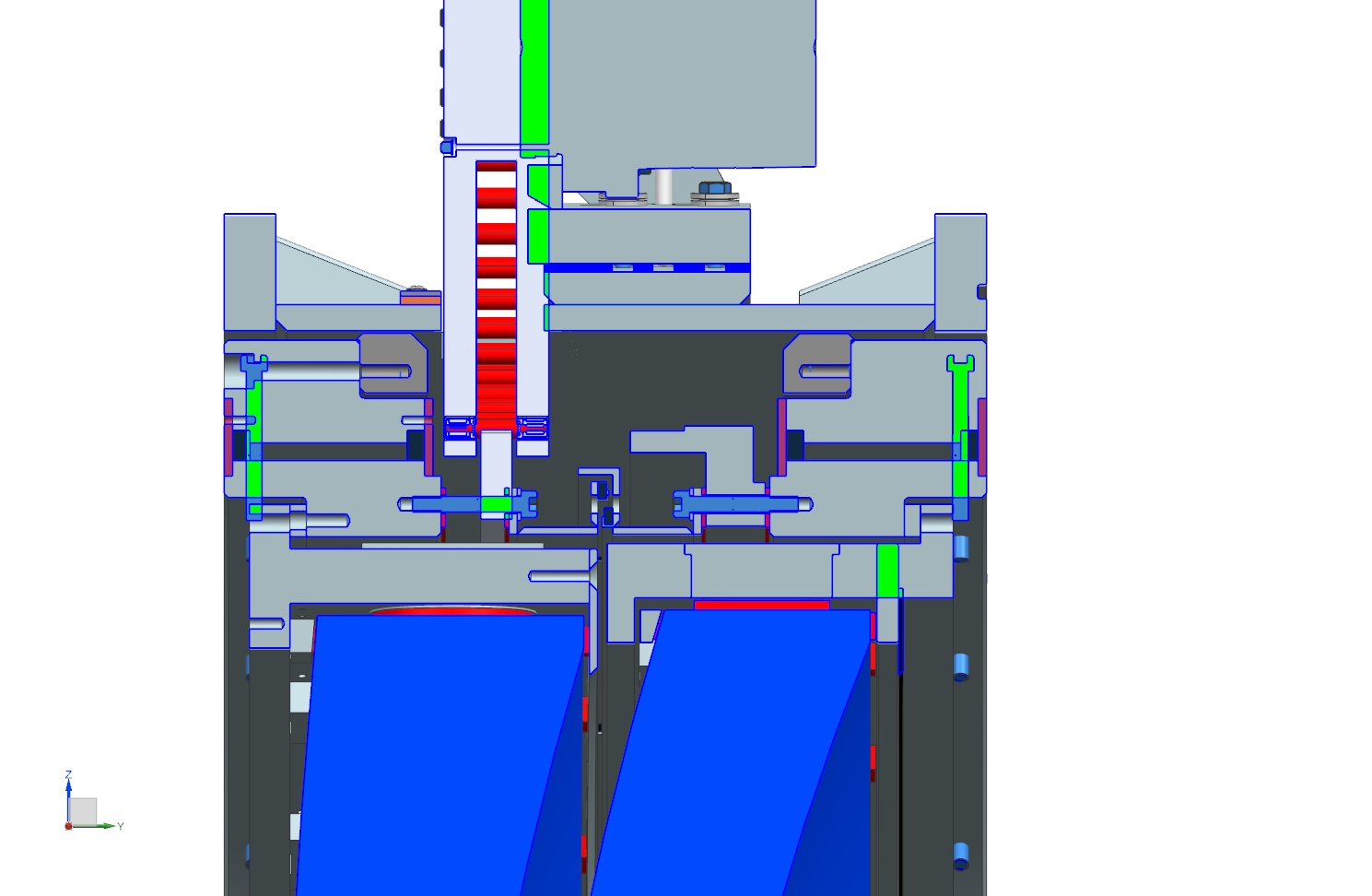 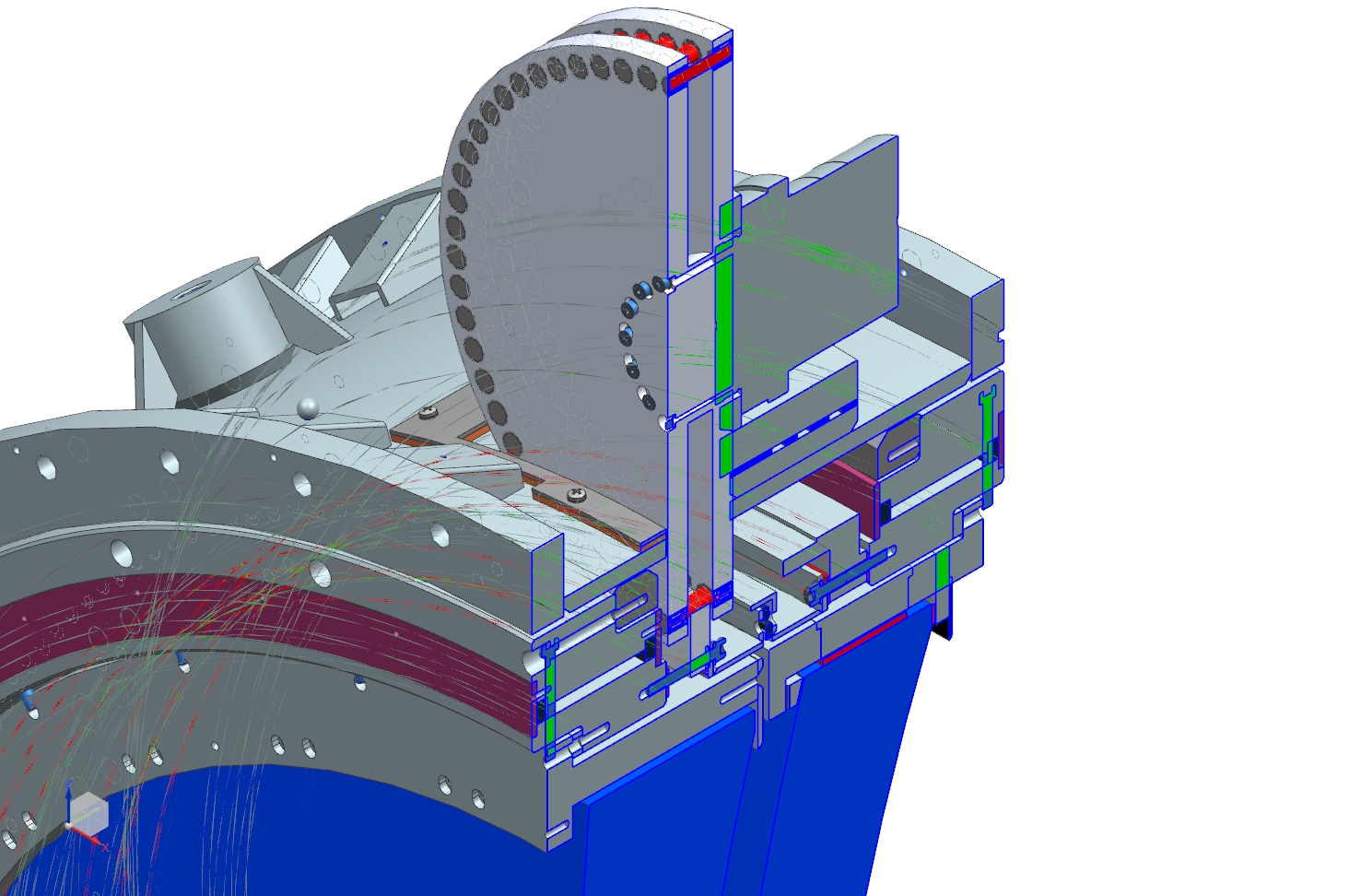 13
8/16/2016
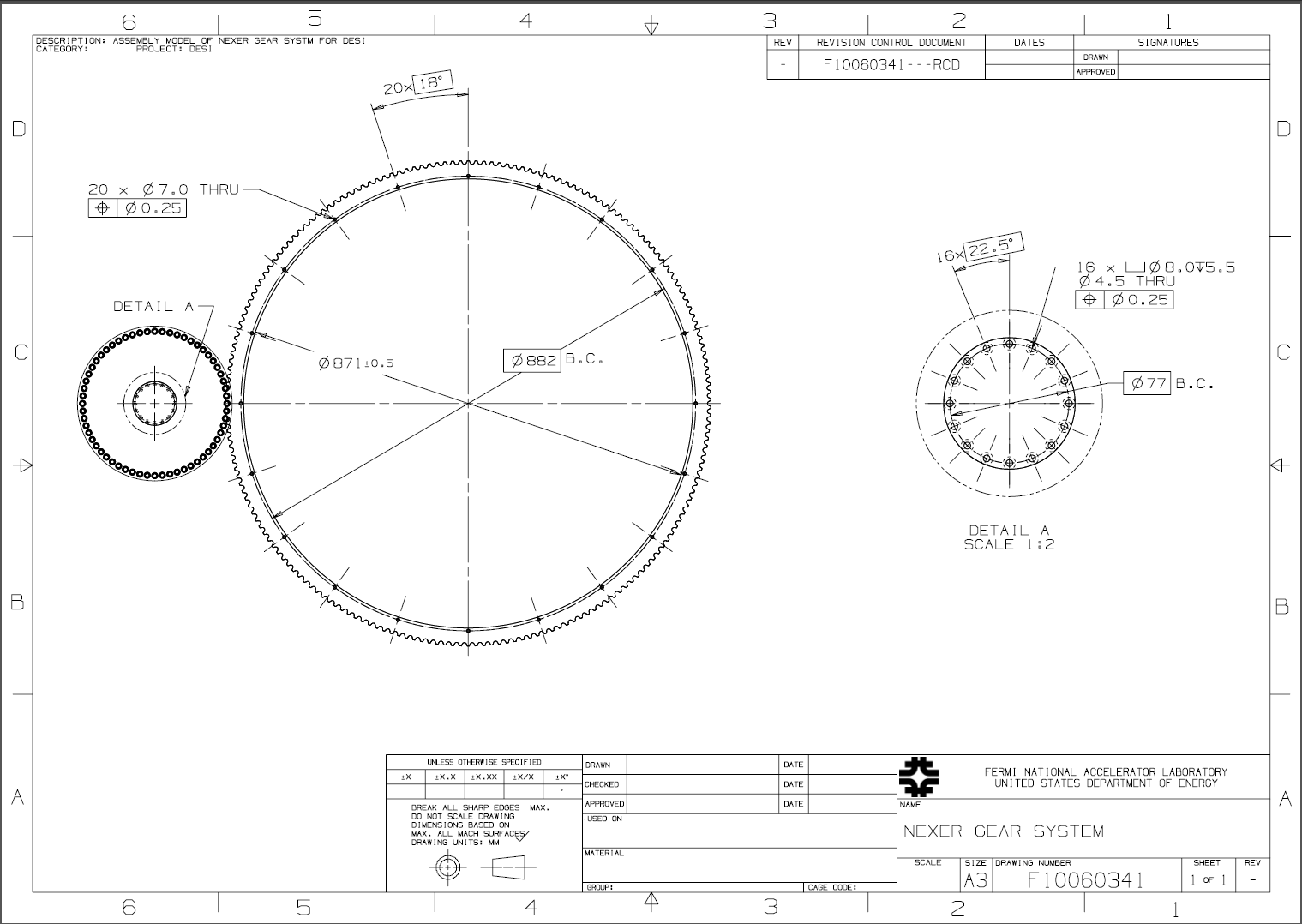 14
8/16/2016
NEXEN and BRECOflex  General Comparisons
NEXEN
Advantages
No middle section changes
High positional accuracy (up to 30 µm)
“Near zero backlash”
Easy to assembly and to do maintenance
Pinions can be replaced easily 
Lifetime of 200 years of operation

Disadvantages
Gear will be done in segments
Addressed by reconfiguring oil can.
Rely on a specific company
BRECOflex
Advantages
No middle section changes
Multiple manufacturers


Disadvantages
Belt replacement poses challenges
No solid information on
Re-tensioning frequency
Belt lifetime
More components
Installation more difficult
15
8/16/2016
Prices are confidential!
Costs for these system are about that for a luxury car, with a difference of about $15-20k
16
8/16/2016
Outline
ADC Introduction
ADC Transmission Options
BRECOFlex Belts
NEXEN Roller Pinion Gear
Conceptual Design of Motor Platform
Questions
17
8/16/2016
Definitions
Need to align Motor/Pinion within parallelism specifications required by Nexen 
(see “How to align Nexen gear and pinion system” from Aug 1,2016 )
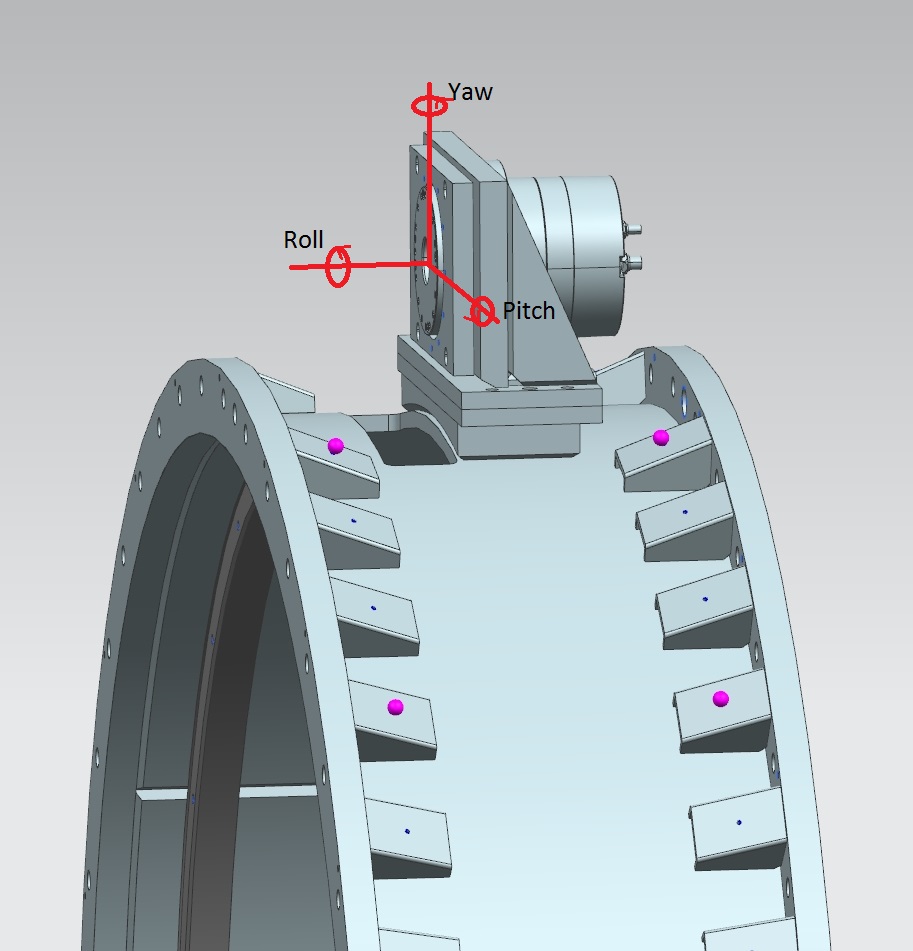 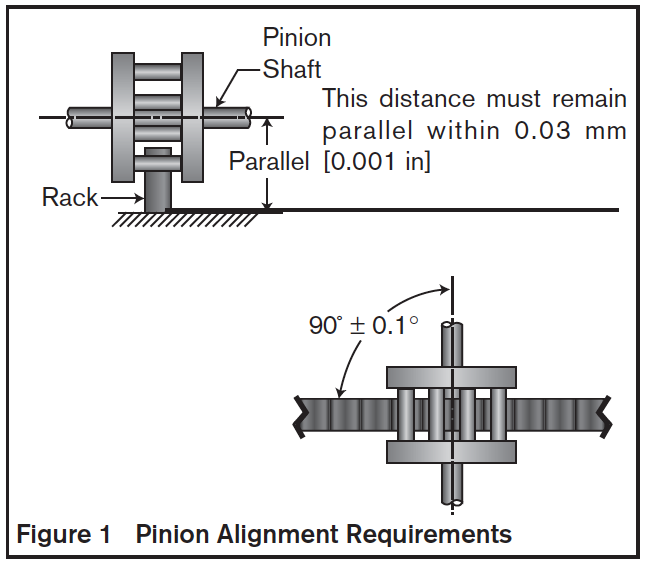 Within this presentation, the “Fixed plate” refers to the block already welded to the Middle Section
18
8/16/2016
Conceptual Idea #1: Pros and Cons
Pros:
Mating with Fixed plate is straightforward 
Plenty of space for connecter bolts and precision pins

Cons:
Structural strength/rigidity a concern if tack welding shims/Blue plate/Yellow bracket
Aligning Pitch and Roll simultaneously be distributing shims may prove time consuming/difficult
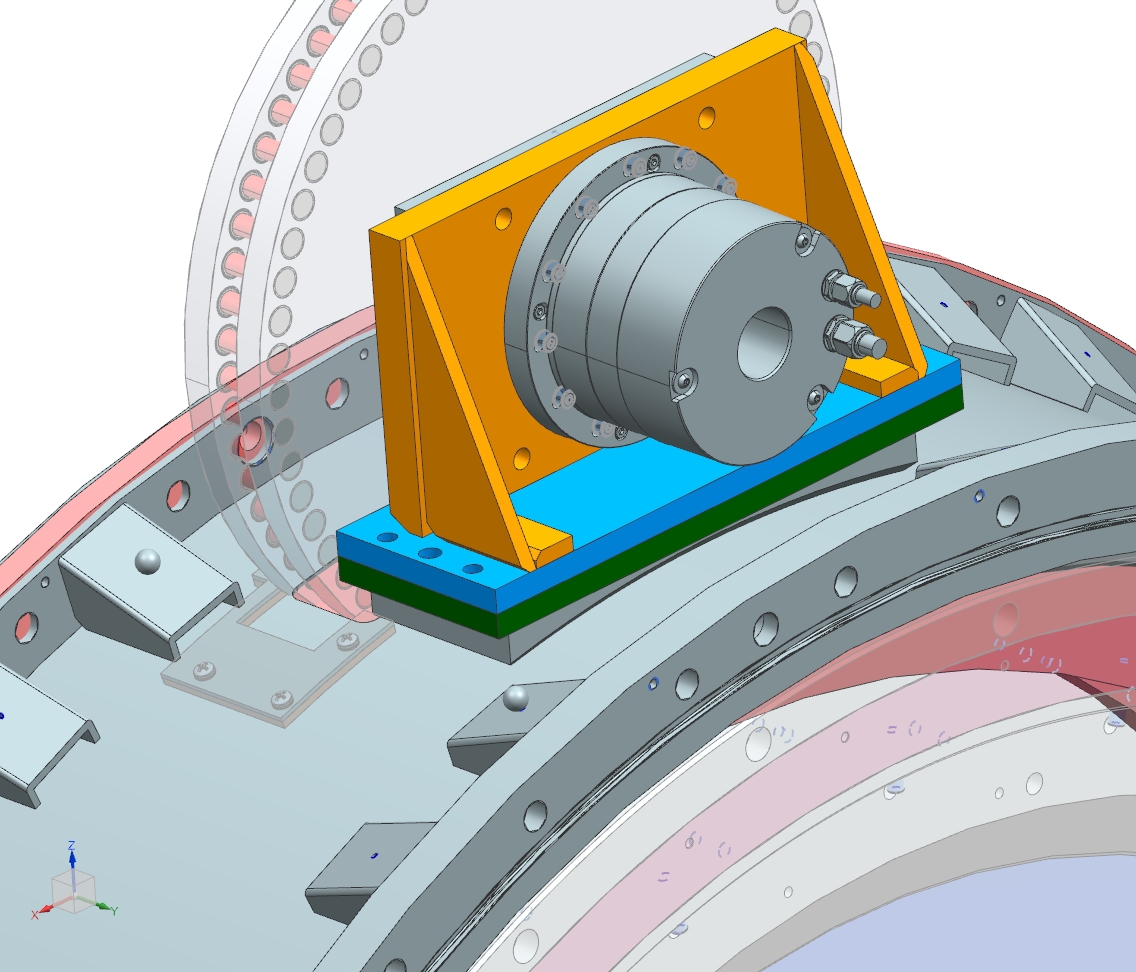 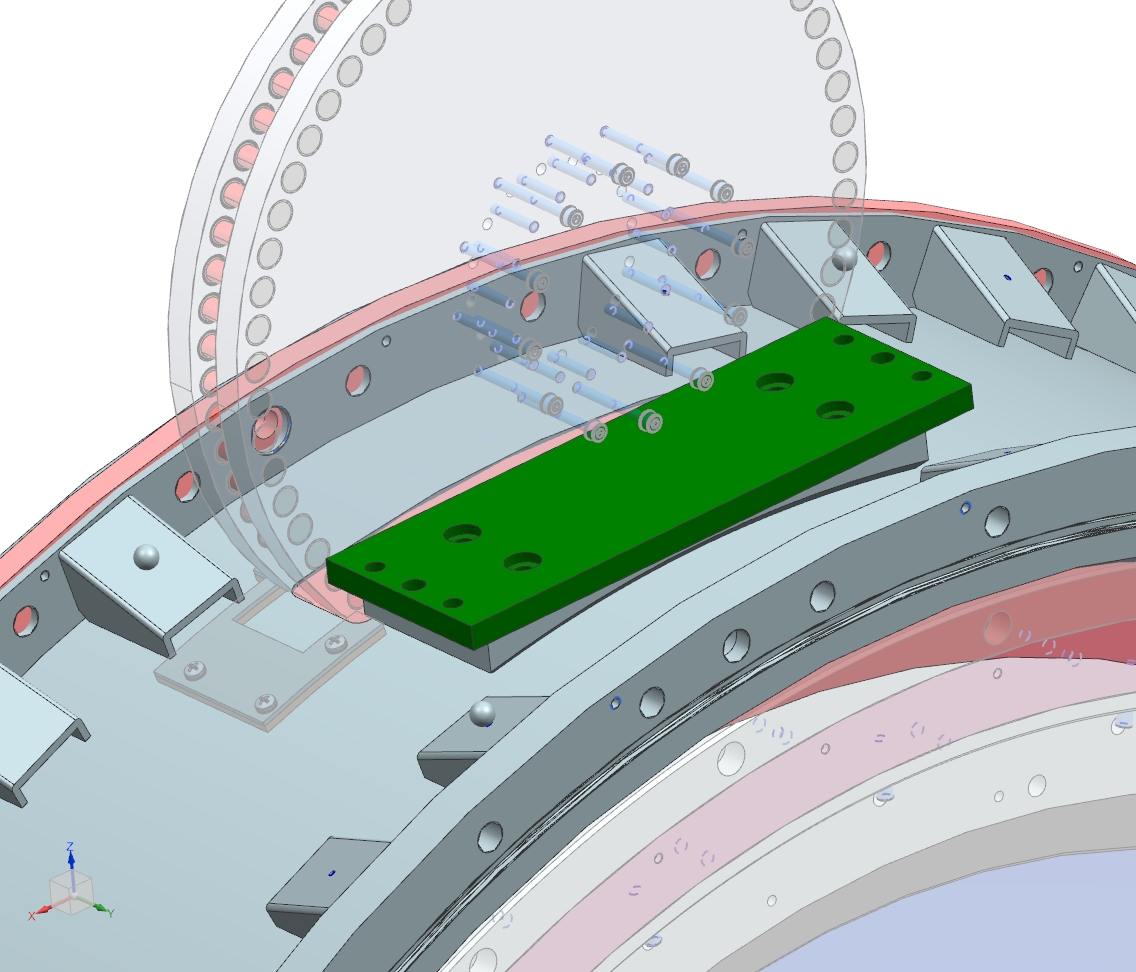 19
8/16/2016
Conceptual Idea #2: Pros and Cons
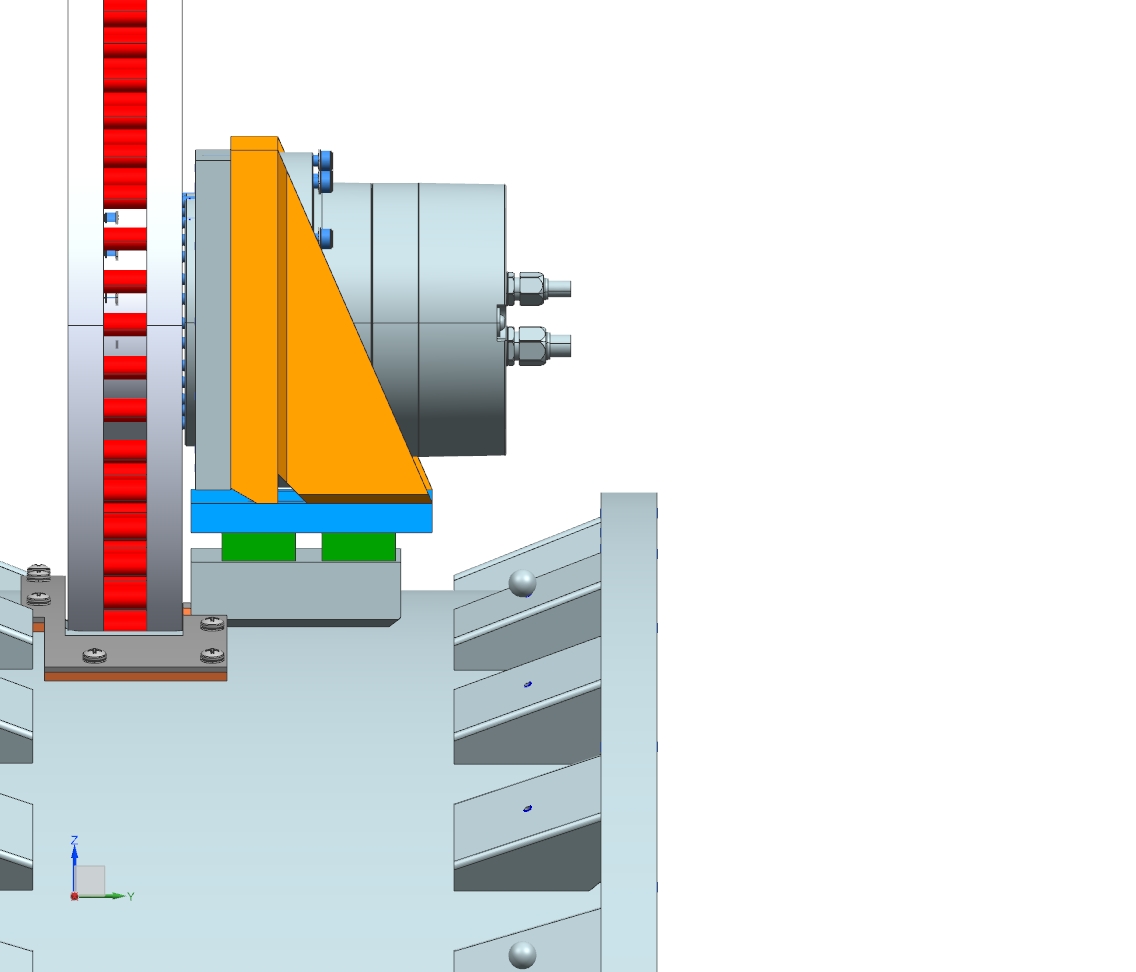 Pros:
Improved structural rigidity between Yellow bracket and Blue Plate
Adjusting Pitch and Roll simple with bolt method
Cons:
Need to reduce length and width of blue plate (and Yellow bracket) to facilitate tack welding the blocks*
Determining height of blocks will require a potentially iterative process
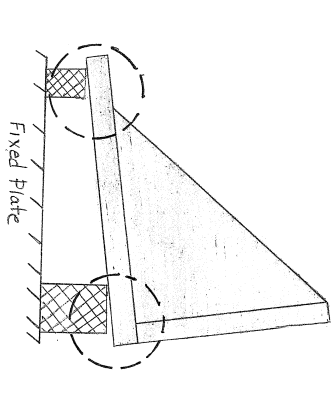 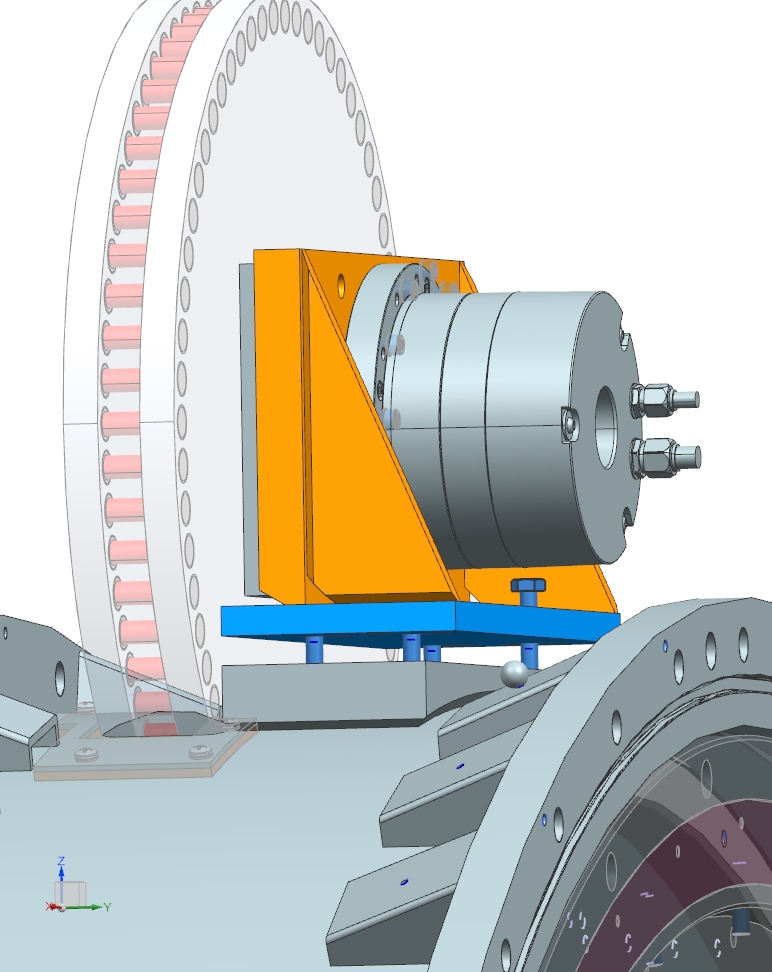 20
8/16/2016
QUESTIONS?
Special Thanks to…
Giuseppe Gallo and Gaston Gutierrez
Sandra Charles and Judy Nunez
The National GEM Consortium 
Joe Howell and Dave Pushka


Skills Learned this summer
CAD modeling proficiency improved
Understanding of mechanical design of precision parts improved
Professional skills required in working with engineers improved
Learned how to make not-soggy (instant) oatmeal
21
8/16/2016
http://www.gemfellowship.org/
The National GEM Fellowship…

For underrepresented US citizens in STEM
PAYS FOR GRADUATE SCHOOL
Apply during your senior year of undergrad
Valuable internships with Employer Sponsors
PAYS FOR GRADUATE SCHOOL
Fellowships for both Masters and PhD students
Living stipend during the school year

Your Fermilab network has plenty of GEM people you can talk to! 
(Sandra Charles, Maurice Ball, Charlie Orozco, Chris Cameron, Miguel Marchan, Me and many other alums/employees)
mauricio.villa@duke.edu
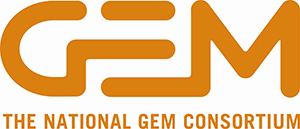 22
8/16/2016